Reverse Shell
Overview
File descriptor
Standard input and output devices
Redirecting standard input and output
How reverse shell works
The Idea of Reverse Shell
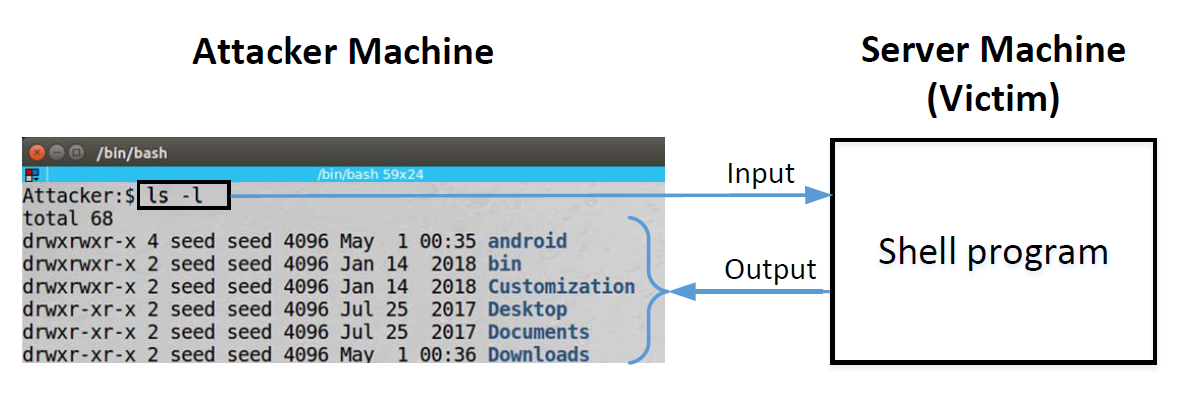 File Descriptor
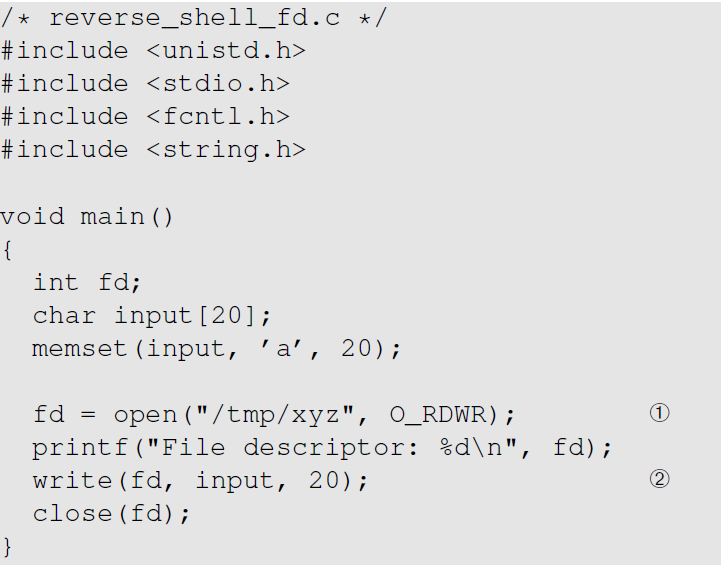 Execution Result
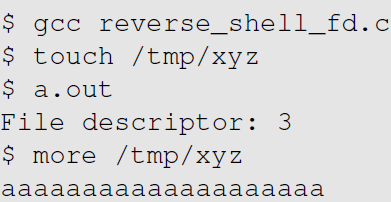 File Descriptor Table
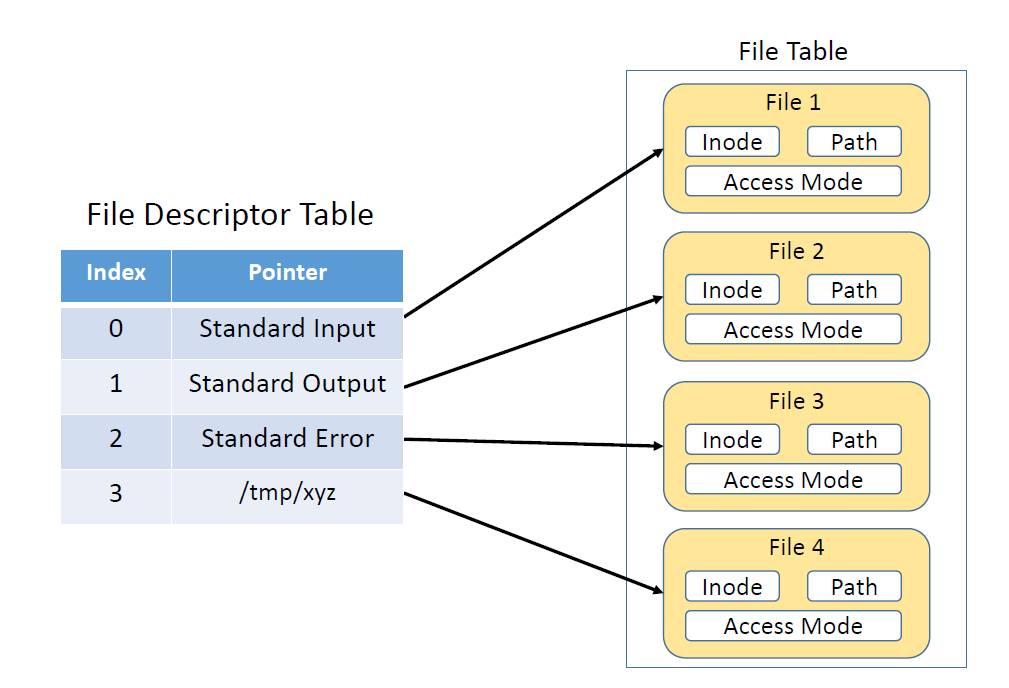 Standard I/O Devices
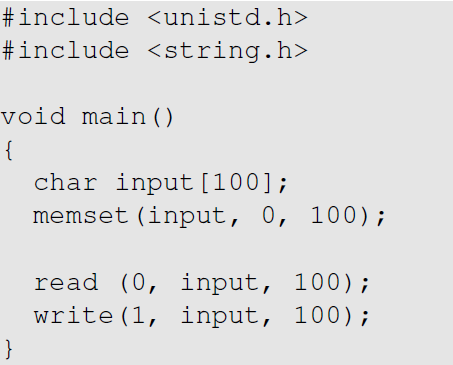 Execution Result
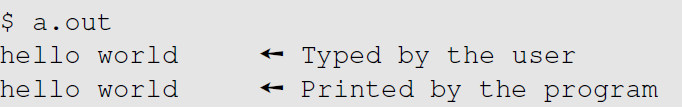 Redirection
An example
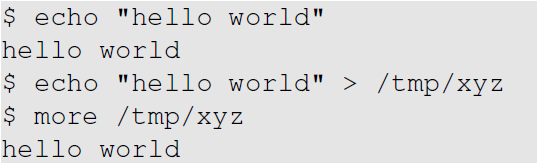 Redirecting to file
Redirecting to file descriptor
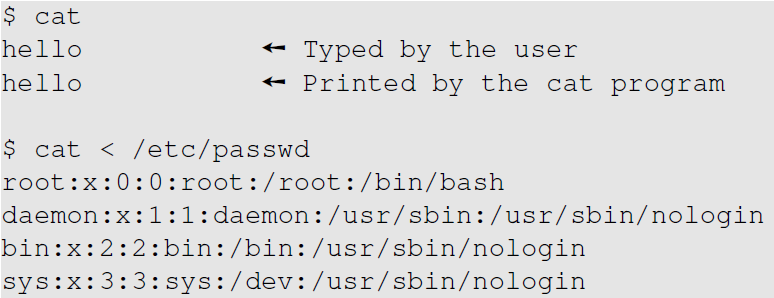 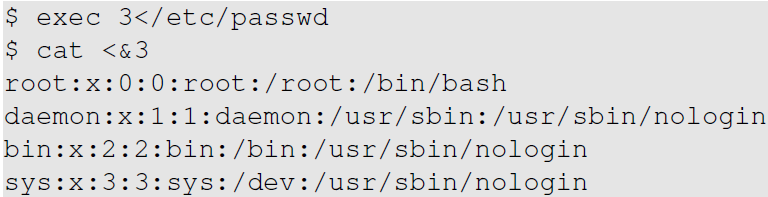 How Is Redirection Implemented?
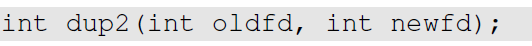 Creates a copy of the file descriptor oldfp, and then assign newfd as the new file descriptor.
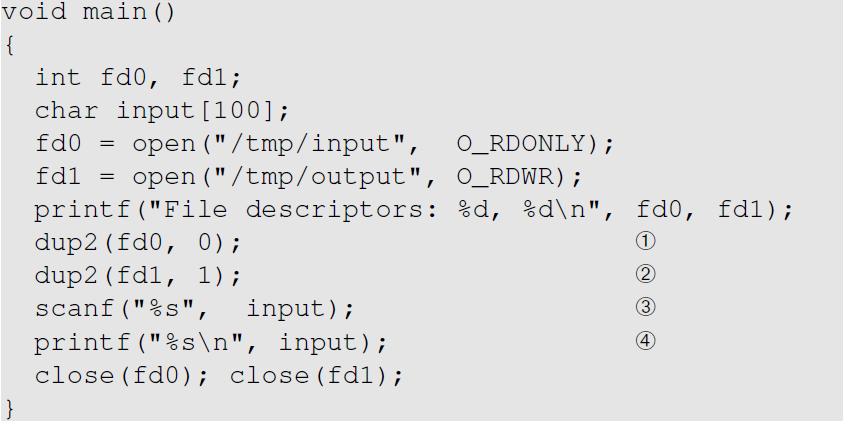 The Change of File Descriptor Table
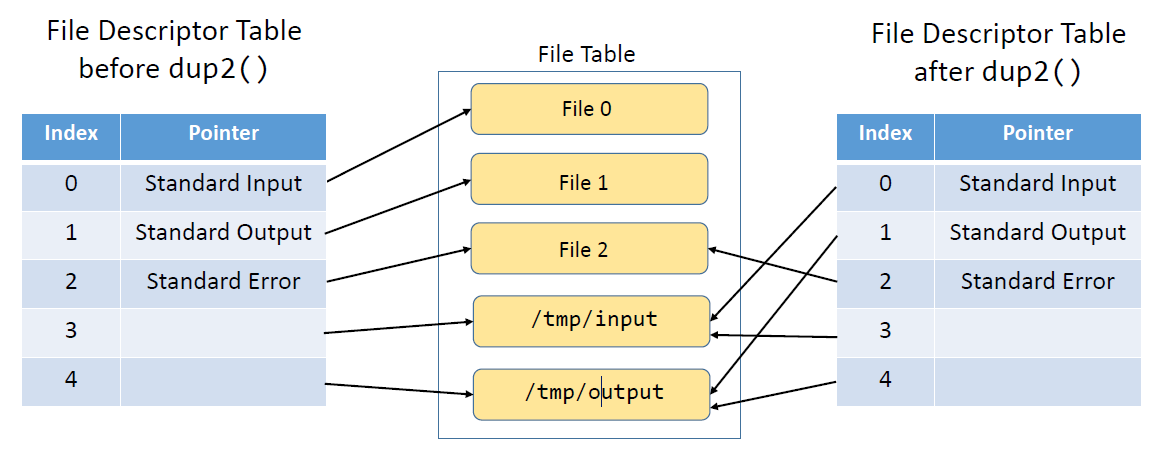 Redirecting Output to TCP Connections
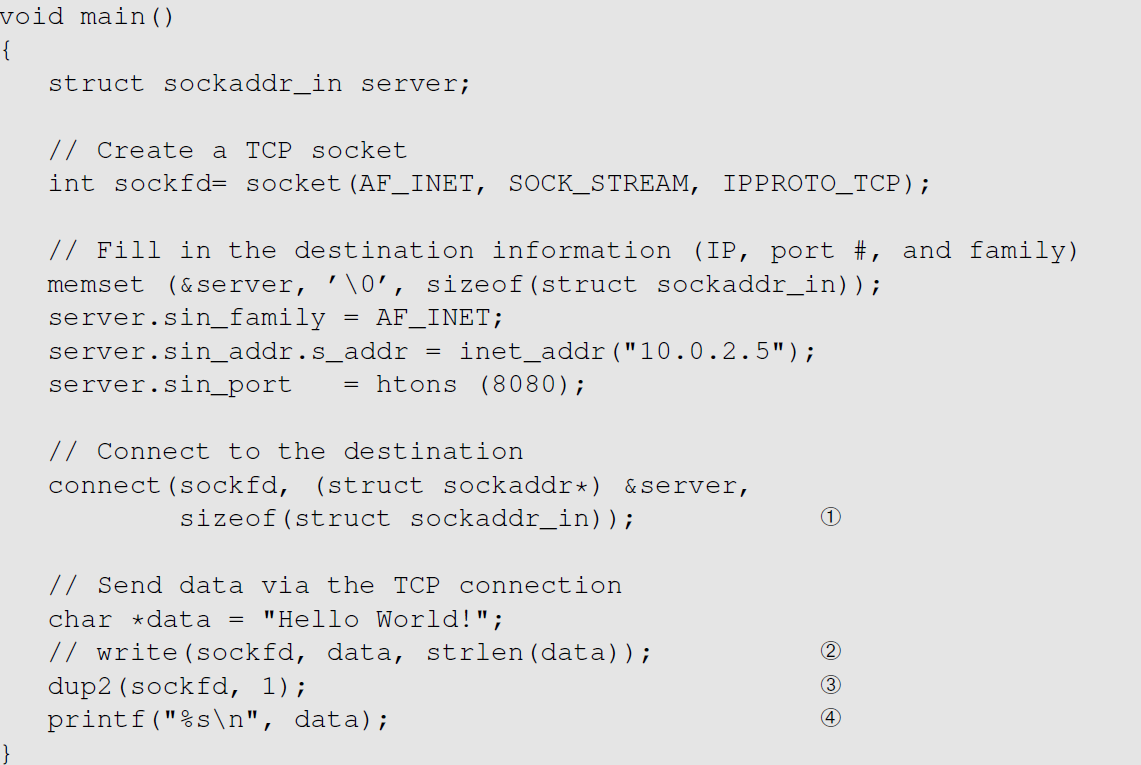 Redirecting Input to TCP Connections
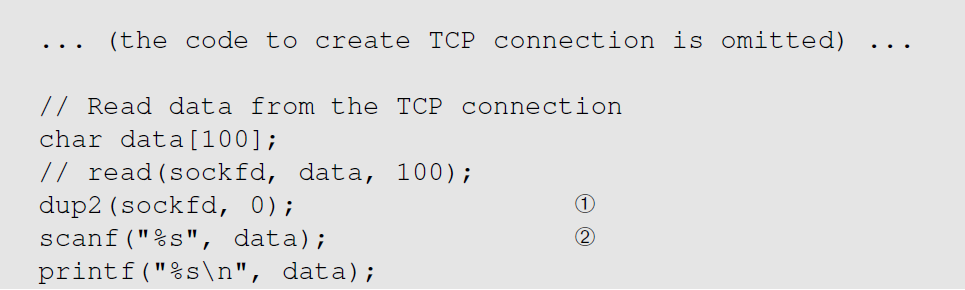 Redirecting to TCP from Shell
Redirecting Input
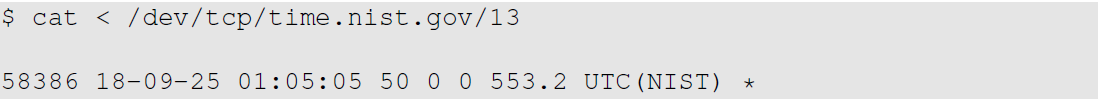 Redirecting Output
Running a TCP server on 10.0.2.5
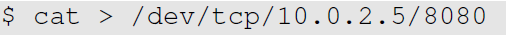 $ nc –l 9090
Note
/dev/tcp is not a real folder: it dos not exist
It is a built-in virtual file/folder for bash only
Redirection to /dev/tcp/… can only be done inside bash
Reverse Shell Overview
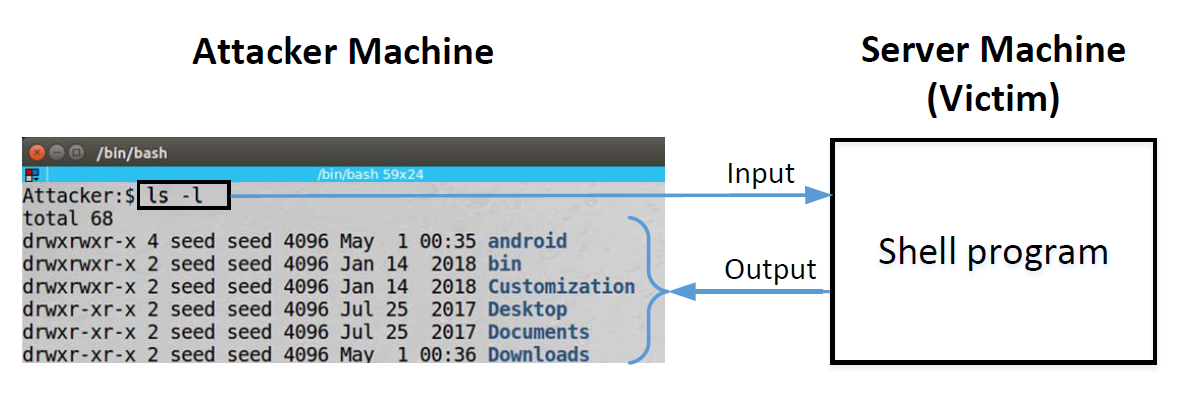 Redirecting Standard Output
On Attacker Machine (10.0.2.70)
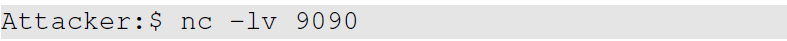 On Server Machine
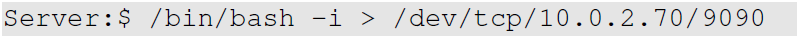 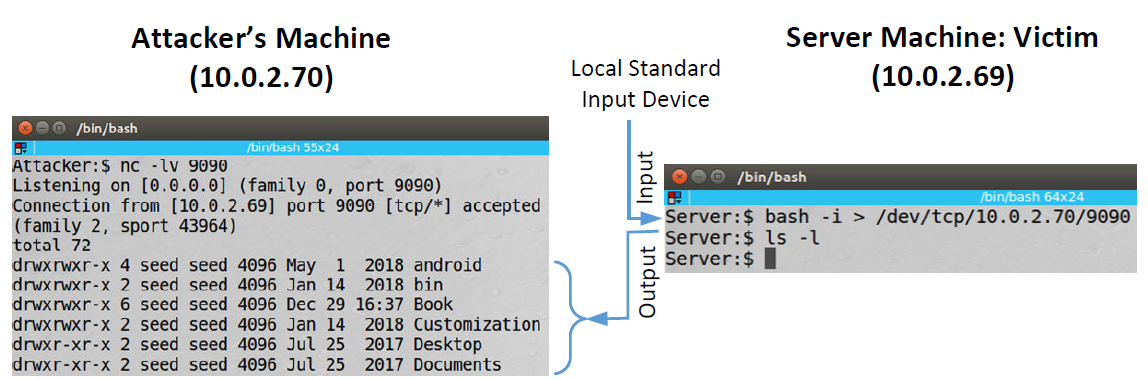 Redirecting Standard Input & Output
On Server Machine
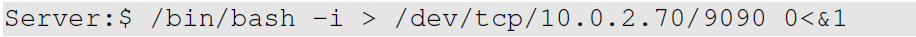 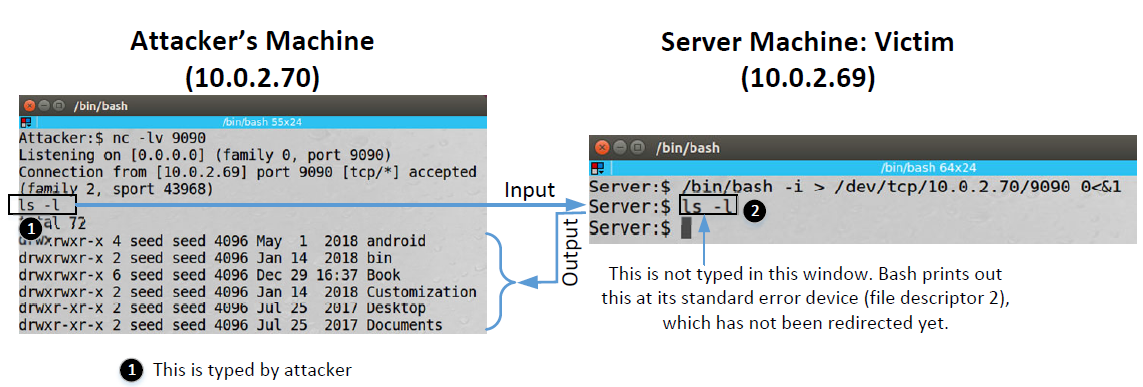 Redirecting Standard Error, Input, & Output
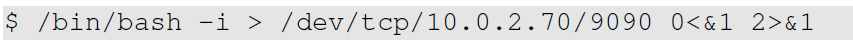 On Server Machine
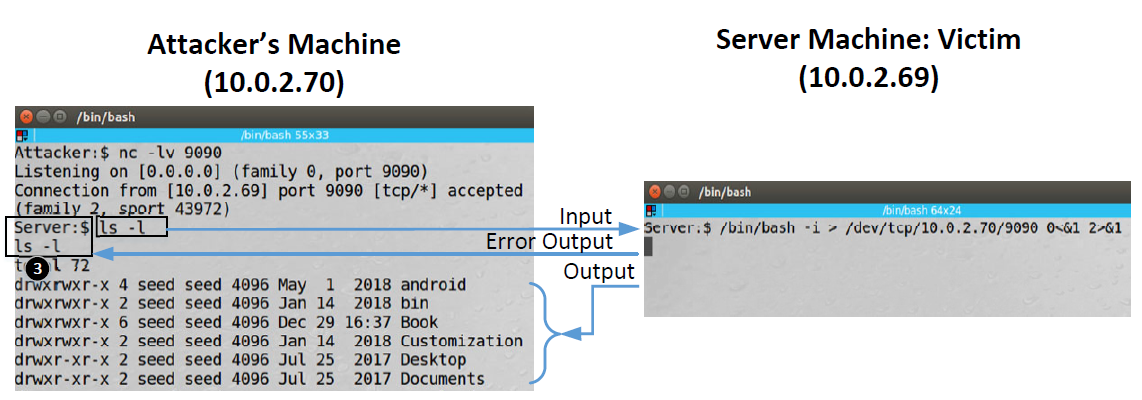 Reverse Shell via Code Injection
Reverse shell is executed via injected code
Can’t assume that the target machine runs bash
Run bash first:
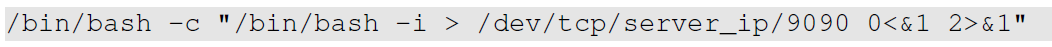 Summary
Reverse shell works by redirecting shell program’s input/output
Input and output of a program can be redirected to a TCP connection
The other end of the TCP connection is attacker
It is a widely used technique by attackers